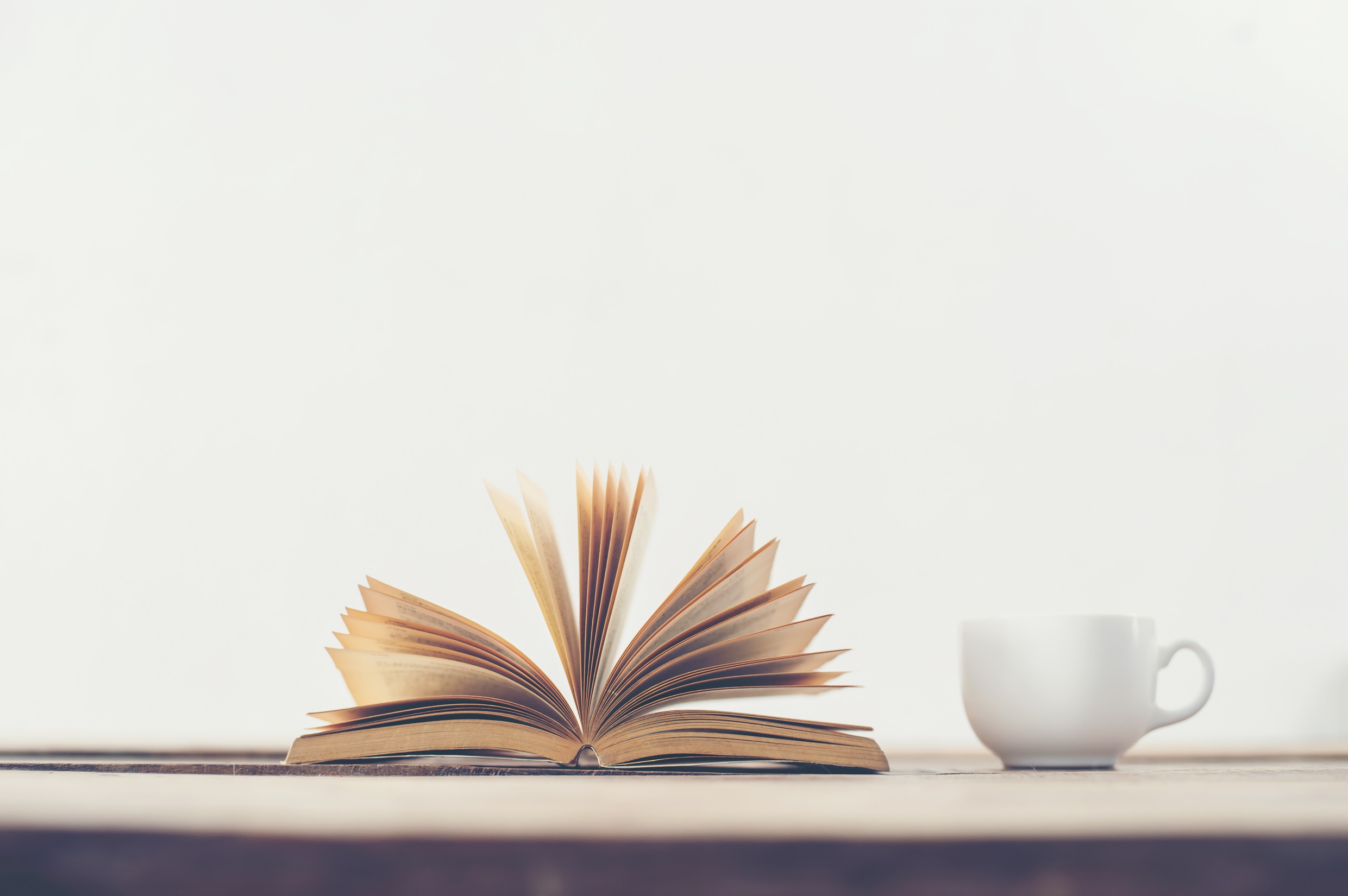 ФГБОУ ВО «ОмГМУ» Минздрава России Кафедра гигиены труда, профпатологии
Новое в дополнительном профессиональном образовании врачей. 
Информация с IX международной конференции «РОСМЕДОБР–2018. Инновационные обучающие технологии в медицине»
к.м.н., доцент кафедры  Колчин Андрей Сергеевич
Ключевые мероприятия федерального проекта
Развитие инфраструктуры для организации непрерывного повышения квалификации медицинских работников в рамках системы НМО

Развитие инфраструктуры для организации и проведения процедуры оценки квалификации, полученной медицинскими работниками и принятии решения о возможности их допуска к профессиональной деятельности – аккредитации специалиста.
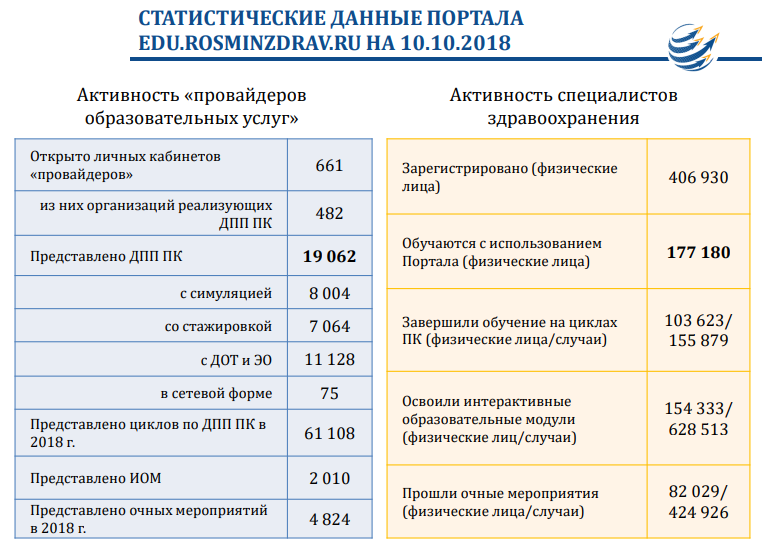 Перспективы развития Портала edu.rosminzdrav.ru
Расширение спектра пользователей Портала (преподаватели, обучающиеся, пациенты) 
Улучшение эргономичности Портала и эффективности его взаимодействия со специалистом, в том числе через мобильное приложение
Обеспечение возможности разработки новых видов интерактивного образовательного контента (виртуальный пациент, виртуальные симуляторы)
Перспективы развития Портала edu.rosminzdrav.ru
Расширения спектра учитываемых видов образовательной активности (экспертная деятельность, публикационная активность, освоение информационных ресурсов) 
Автоматизация оценки качества образовательных элементов и их рейтингование.
 Обеспечение индивидуализации обучения специалиста в зависимости от нужд системы здравоохранения, профессиональных потребностей и личностных свойств – «таргетное обучение»
Перспективы развития Портала edu.rosminzdrav.ru
Контроль и управление образовательным процессом на различных уровнях (личные кабинеты органа управления здравоохранением субъекта РФ, работодателя) 

Расширение областей интеграции Портала.
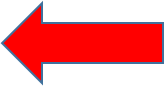 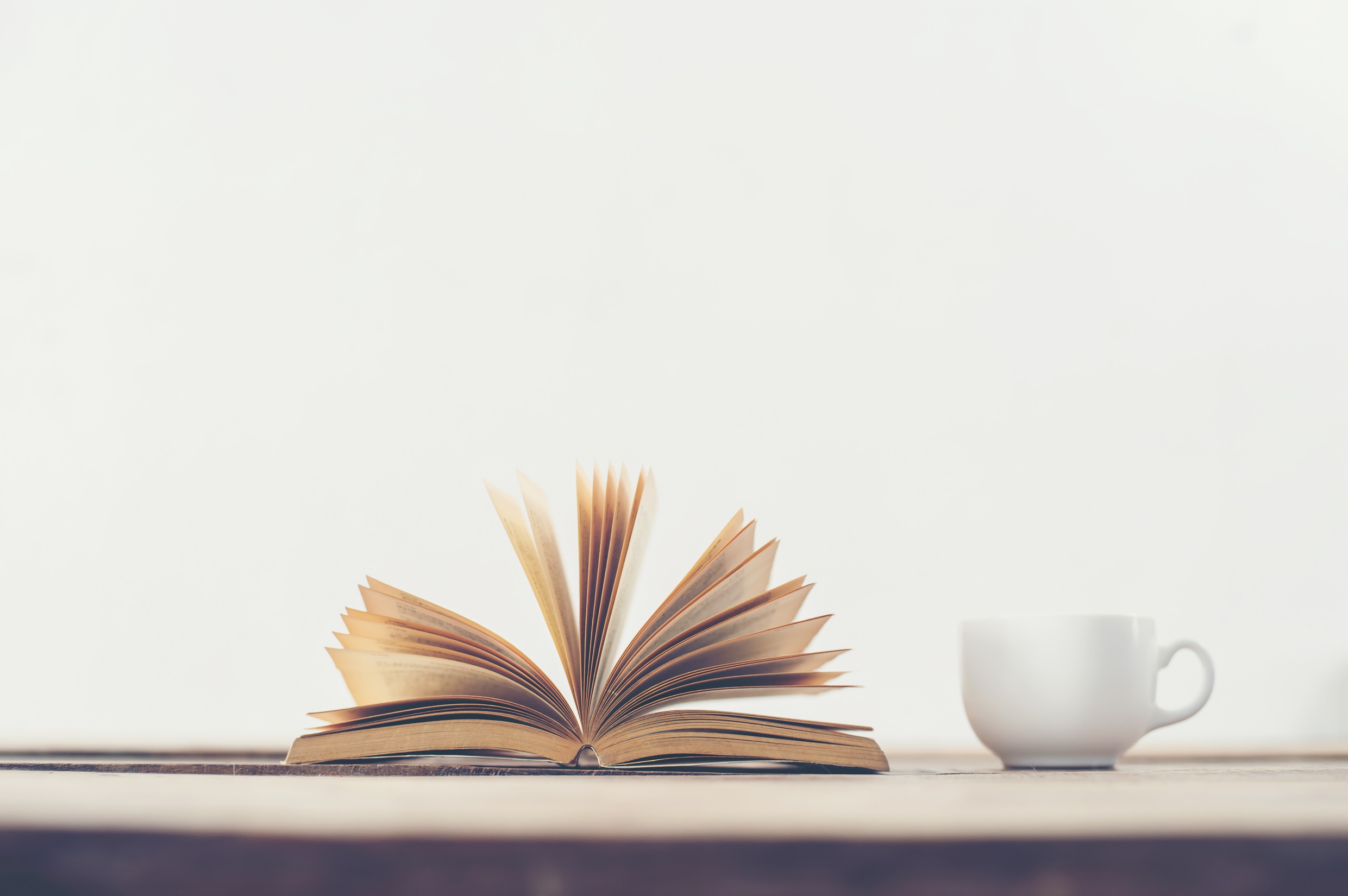 ФГБОУ ВО «ОмГМУ» Минздрава России Кафедра гигиены труда, профпатологии
Новое в дополнительном профессиональном образовании врачей. 
Информация с IX международной конференции «РОСМЕДОБР–2018. Инновационные обучающие технологии в медицине»
к.м.н., доцент кафедры  Колчин Андрей Сергеевич